Урок развивающего контроля Проверочная работа по  теме «Однокоренные слова и формы слова»
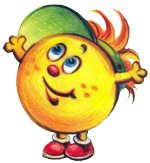 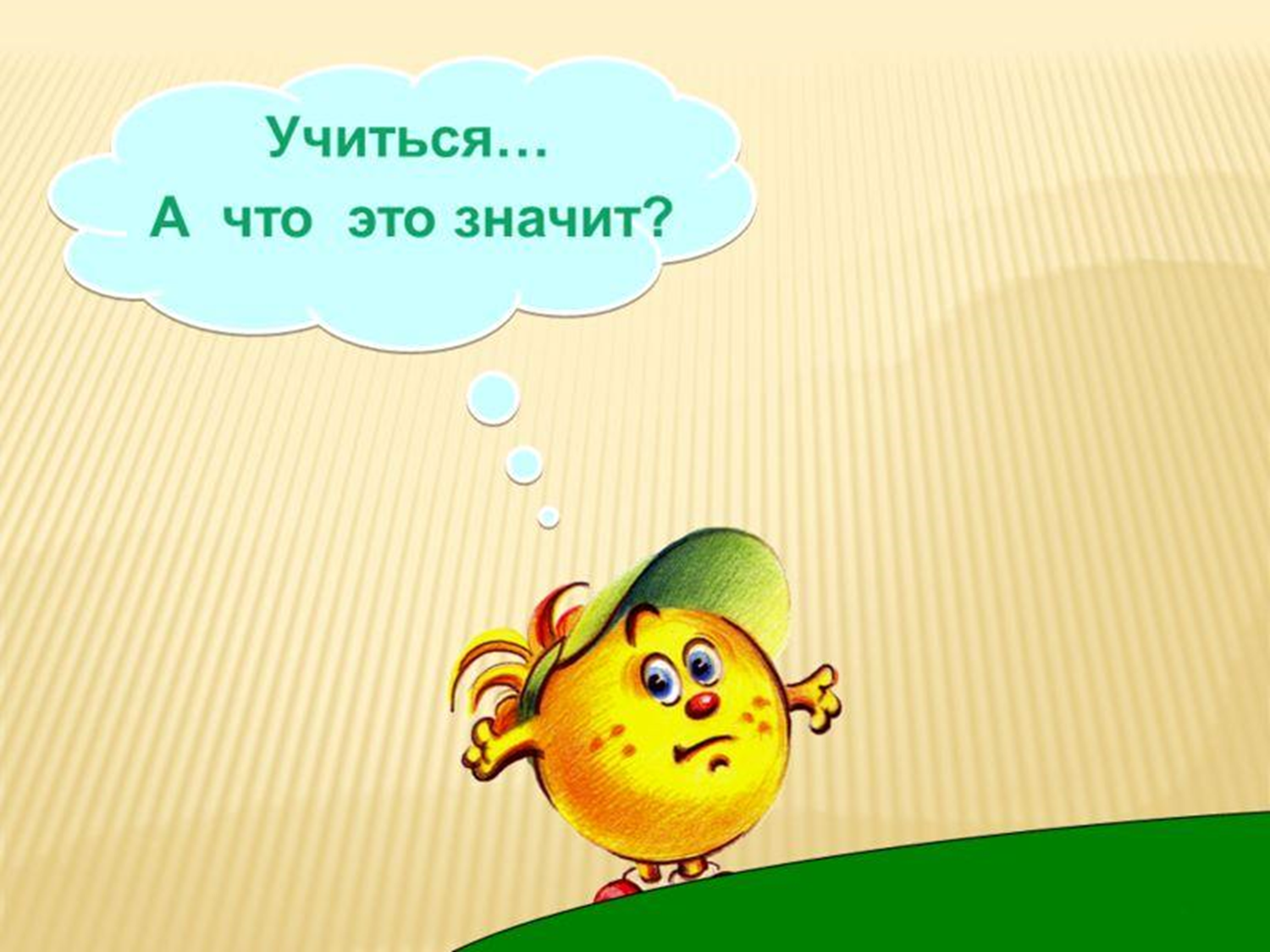 Урок развивающего контроляТема: «Анализ контрольной работы по математике»
Этапы урока:
Цель
Проверочная работа
Проверка по образцу
Фиксация результата
?
Ошибка -
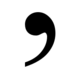 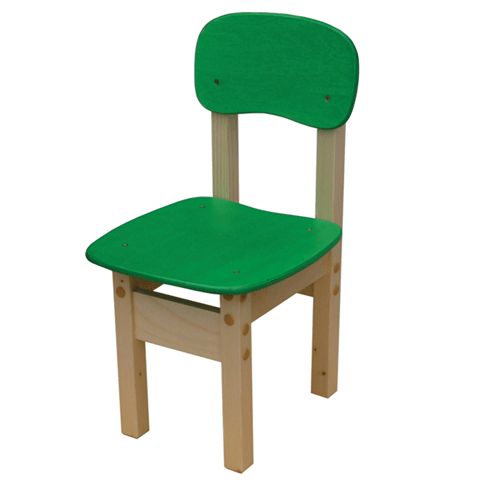 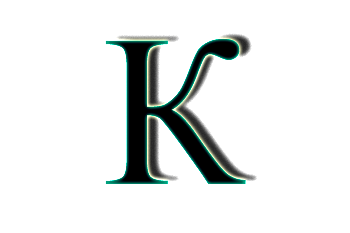 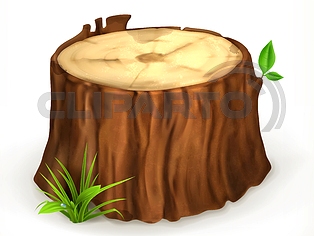 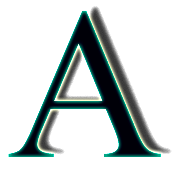 к знанию!
Сегодня на уроке:
Определяем затруднение
Исправляем ошибки
Работаем с эталоном
Тренируемся
Решаем творческое задание
Подводим итоги
Алгоритм исправления ошибок.
Повторяю задание
Нахожу и повторяю
нужное правило
Исправляю ошибку,
проговаривая правило
Выбираю и решаю 2
похожих задания
Проверяю по образцу
МОЛОДЕЦ!
Мой результат?